Chemical exchange process in nmr spectrum
Name of the instructor : U.Nithya M.Sc.,M.Phil.,
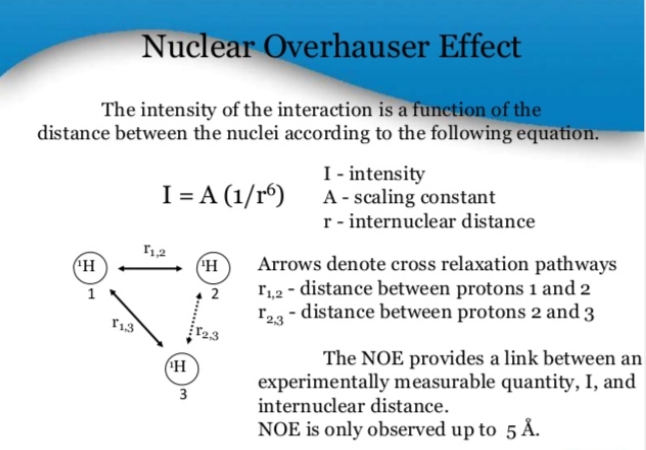 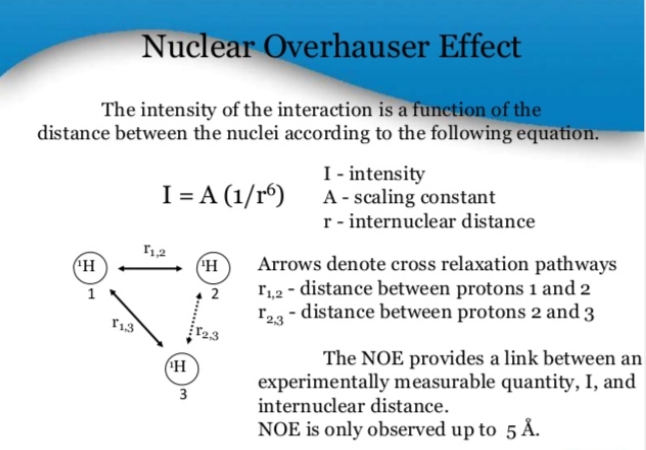 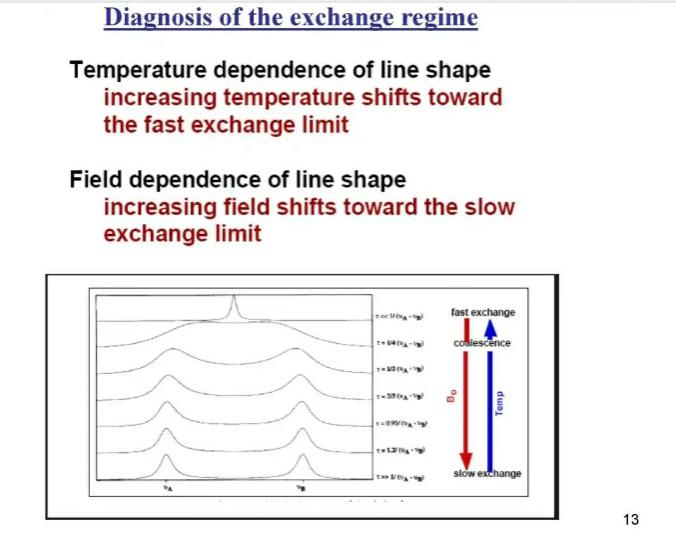 THANK YOU